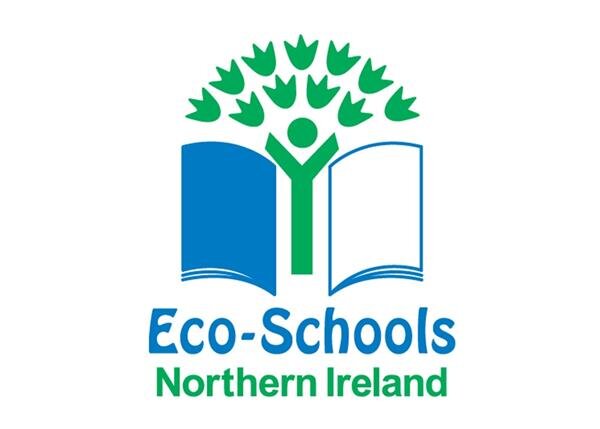 strangford Integrated college 
Eco Schools
September 2023
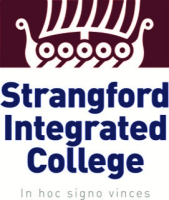 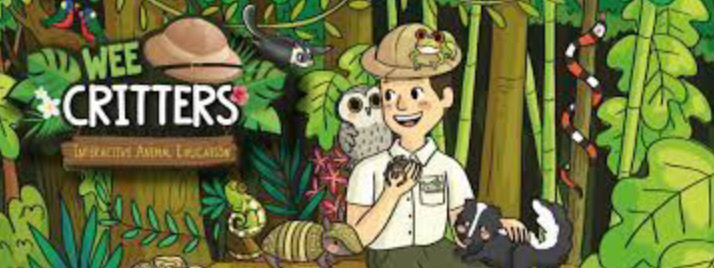 2022-2023 
SUCCESSFUL GRANTS

We had a busy end to the academic year and were successful in obtaining 2 grants - one from the Ernest Cook Trust of £500, and another from Live Here Love Here for £2040.
WHAT HAVE WE BEEN WORKING ON?
We had massive success the last academic year (2022-2023), with achieving our Silver Eco Schools Award and being successful with our grant applications.

We have been busy organising for ‘Wee Critters’ to come into school and deliver an educational experience for our year 8’s, which will take place on the 13th December 2023.
We are in the final stages of sourcing the materials for our outdoor classroom which will be primarily constructed by Cardy Timber – a local timber merchant. With sourcing local materials, we are supporting small businesses within the community, and reducing transportation miles.

Without the dedication of the Eco Committee in applying for grants, none of these amazing opportunities would have been possible. Thank you everyone.
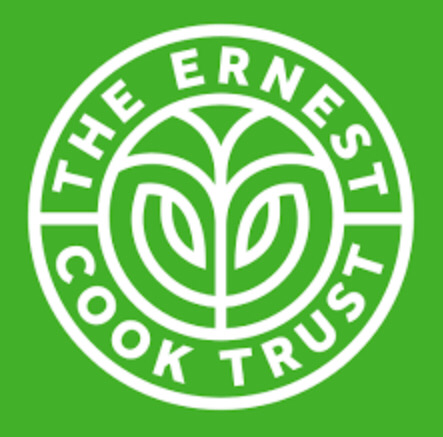 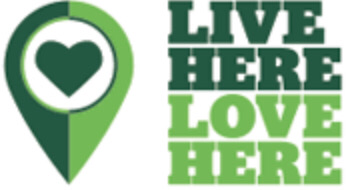 ECO ETHOS
"BE CLEAN, BE GREEN, BE A RECYCLING MACHINE"